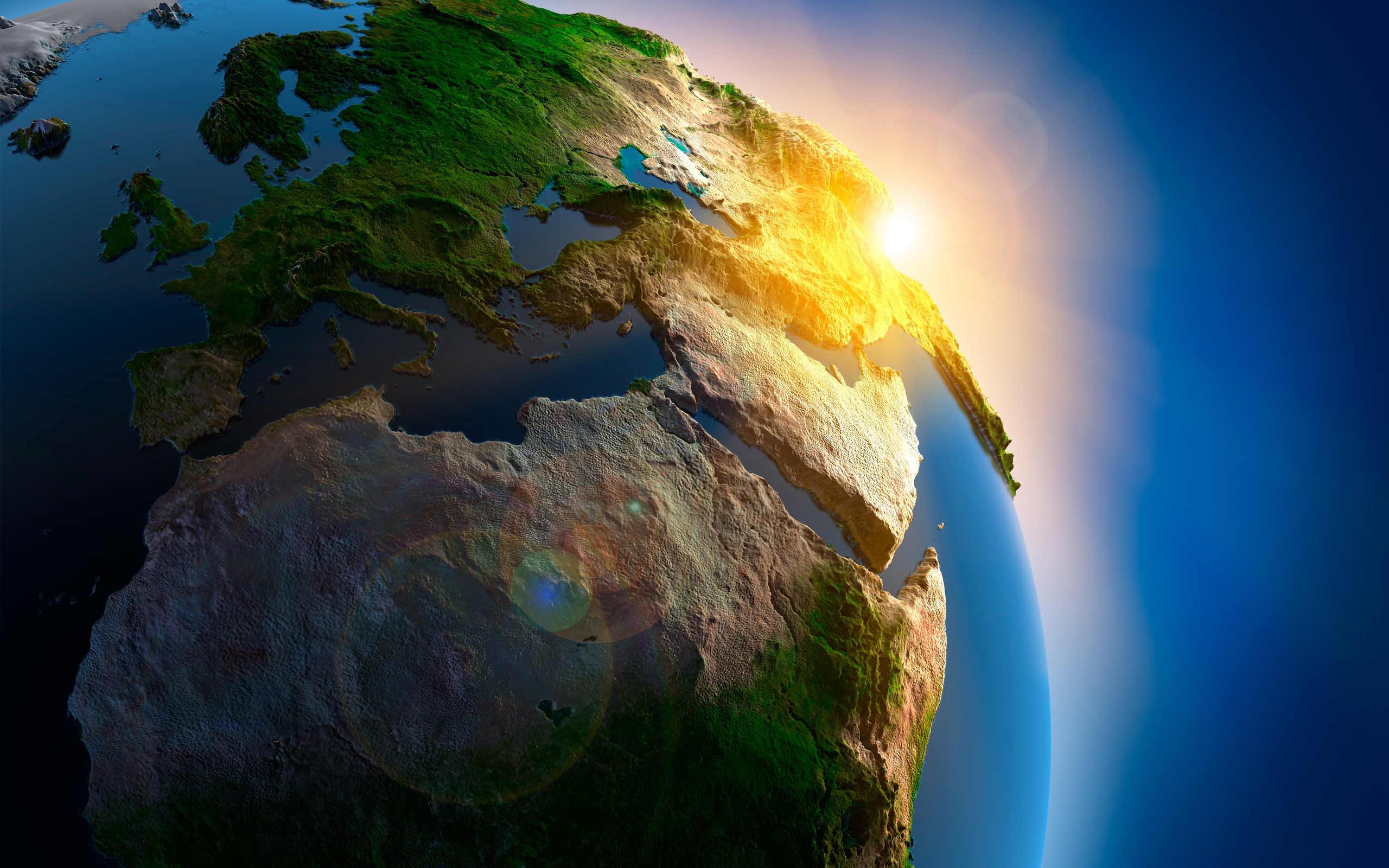 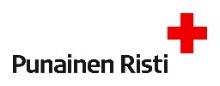 Pohjois-Savon päättäjien ilmastoinfo 13.3.2024

PEKKA REINIKAINEN

Kansainvälisen vaikuttamistyön 
ja viestinnän asiantuntija  
Suomen Punainen Risti

Euroopan Unionin ilmastosopimuslähettiläs  Euroopan komissio
Pääosasto DG Clima
MINNE MAAILMA
MENOSSA?
WEF 2023: LYHYEN JA PITKÄN TÄHTÄIMEN
	TUNNELMAT MAAILMAN TULEVAISUUDESTA
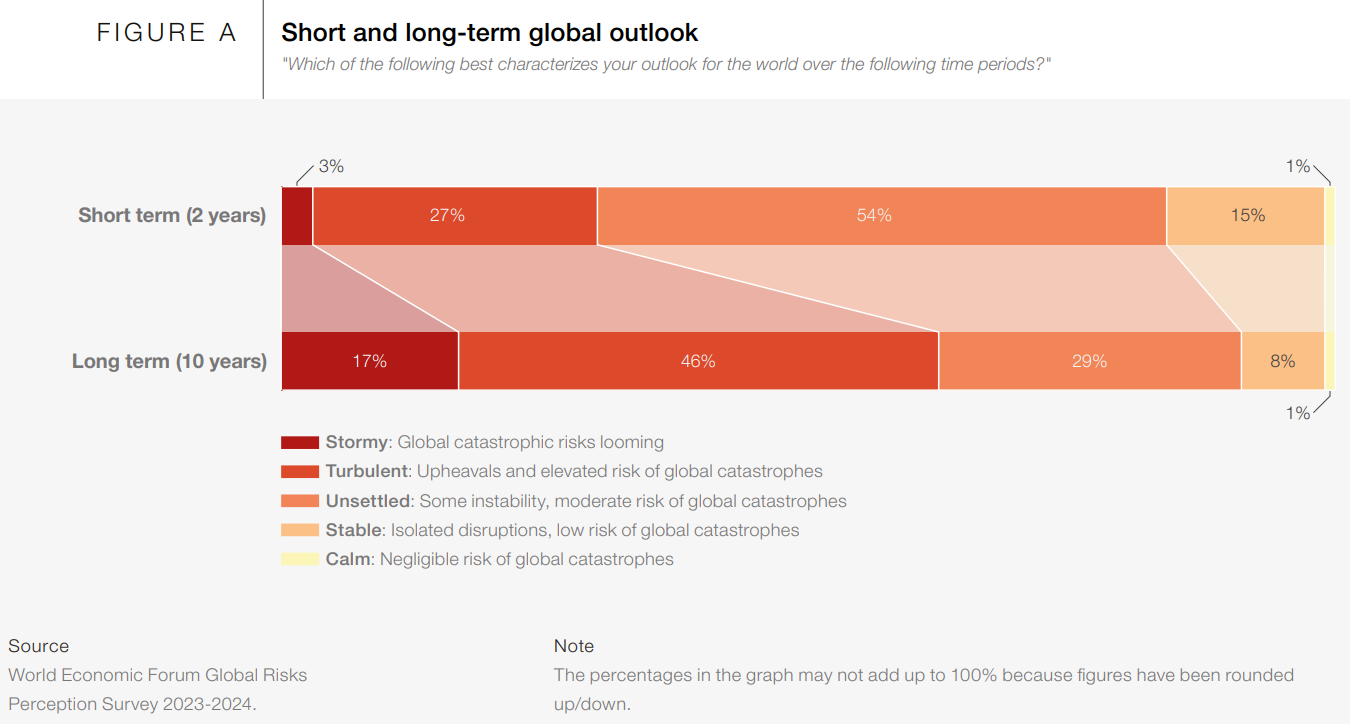 Mikä seuraavista määritteistä vastaa parhaiten näkemystäsi tulevasta?
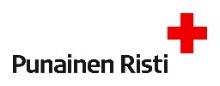 3%
1%
Lyhyellä tähtäimellä 
(2 vuoden aikana)
27%
54%
15%
= 84% neg
Pitkällä tähtäimellä 
(10 vuoden aikana)
8%
17%
46%
29%
= 92% neg
1%
MYRSKYISTÄ. Globaalien katastrofien riskit uhkaavat.
TURBULENTTIA. Mullistuksia. Globaalien katastrofien kohonnut riski.
EPÄVAKAATA. Jonkin verran epävakautta. Globaalien katastrofien riskit mahdollisia.
VAKAATA. Rajoittuneita ongelmia. Globaalien katastrofien riskit matalia.
RAUHALLISTA. Olemattomia globaalien katastrofien riskejä.
Valitse viisi riskiä joiden arvioit toteutuvan globaaleissa mittasuhteissa 2024?
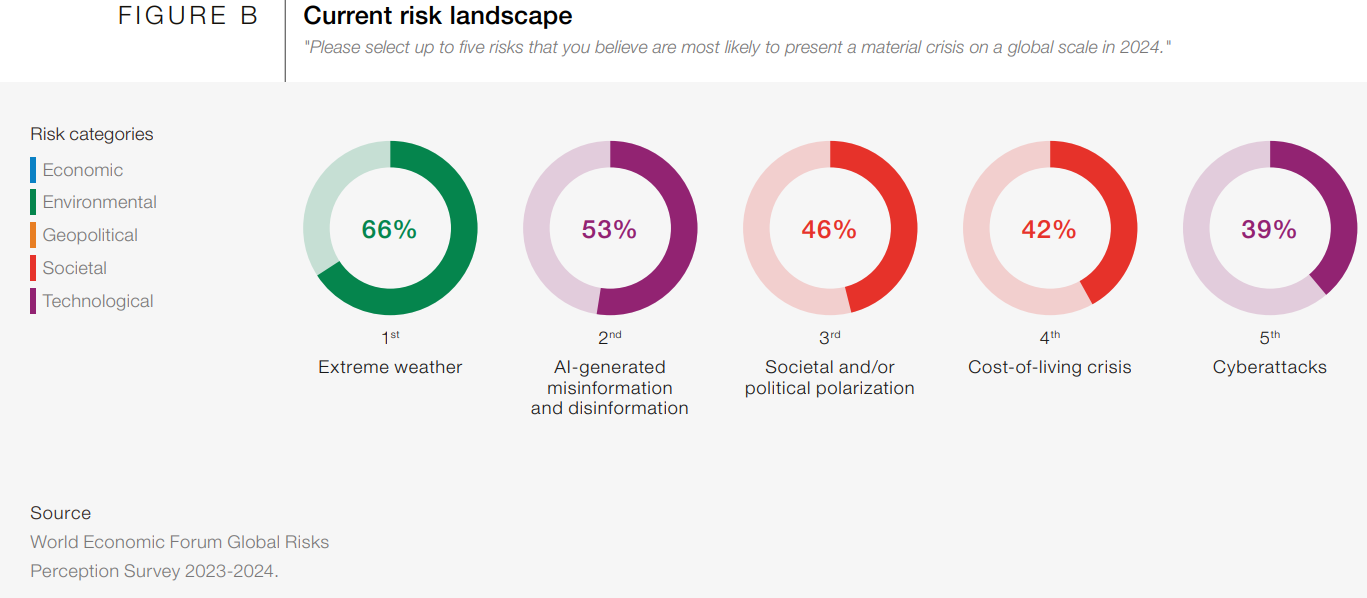 Riskikategoriat
Taloudelliset
Ympäristö
Geopolitiikka
Yhteiskunnalliset
Teknologiset
Nro 3
Yhteiskunnan ja/tai politiikan ääripäistyminen
Nro 4
Elinkustannus-
kriisi
Nro 5
Kyber-
hyökkäykset
Nro 2
Tekoälyn tuottama 
väärä tieto
Nro 1
Äärisäät
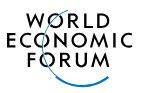 Lähde: World Economic Forum Global Risks, Perception Survey 2023-2024
ENNUSTE IHMISELLE SOVELTUMATTOMISTA       	ASUINYMPÄRISTÖISTÄ VUONNA 2070
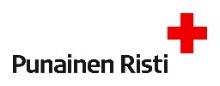 Lämpötilan nousu 
haarukassa 
2⁰C - 2,5⁰C 
verrattuna 
esiteollisen ajan 
tasoihin. 
Ennuste perustuu 
ennustettuihin 
lämpötiloihin ja 
sademääriin
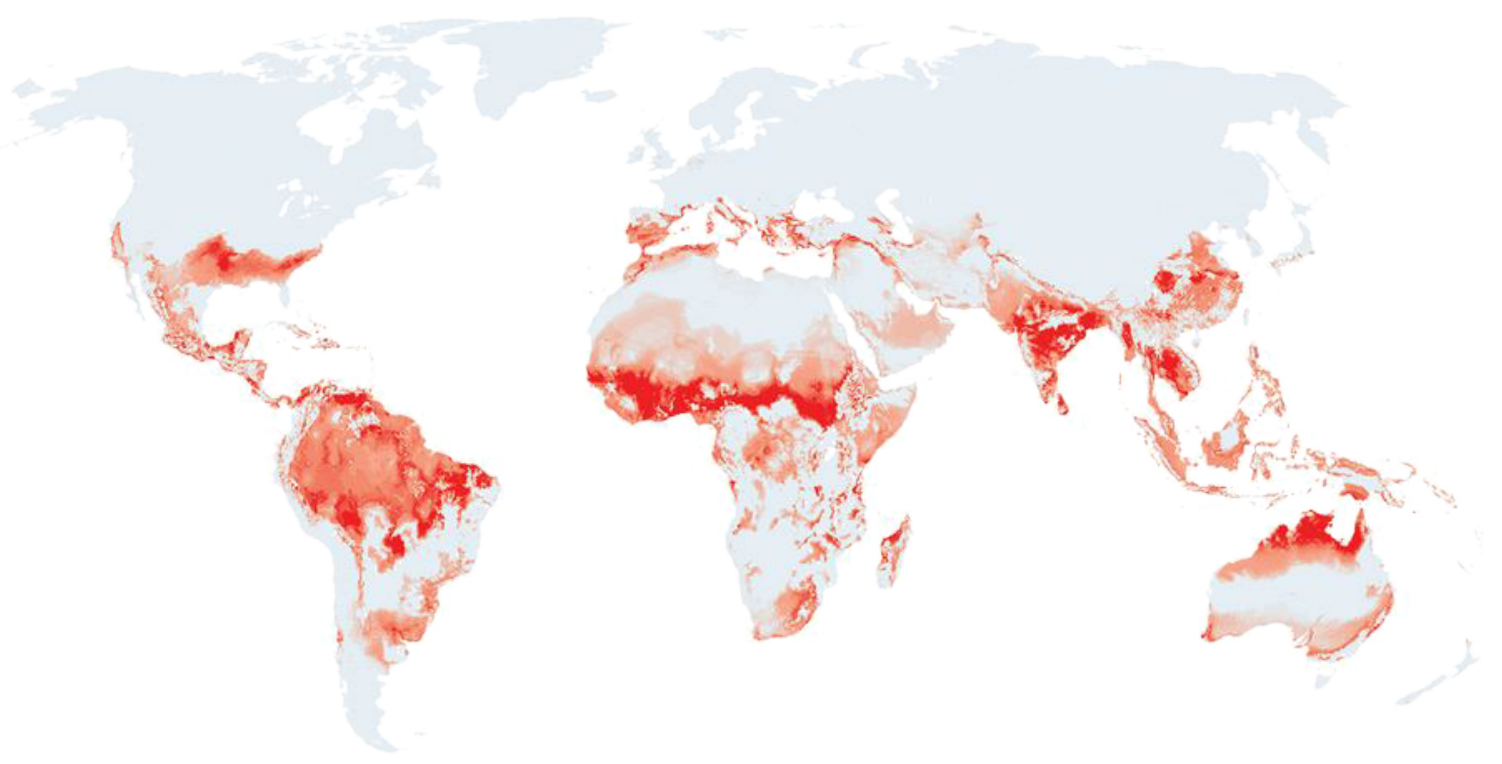 Historiallisessa 
katsannossa 
ihmiselämälle 
soveltumattomia
asuinympäristöjä
Vähemmän soveltuvia asuinympäristöjä

Soveltuvampia (ei suuria muutoksia)
Lähde: IPCC ARS ”Future of human climate niche”, by Chi Xu et al. 2020. Artwork based on the Economist. 
Extracted from IFRC & UN OCHA ”Extreme heat; preparing for the heatwaves of the future – October 2022
© Klimaburger-konsepti: 
Pekka Reinikainen
EU Climate Pact Ambassador
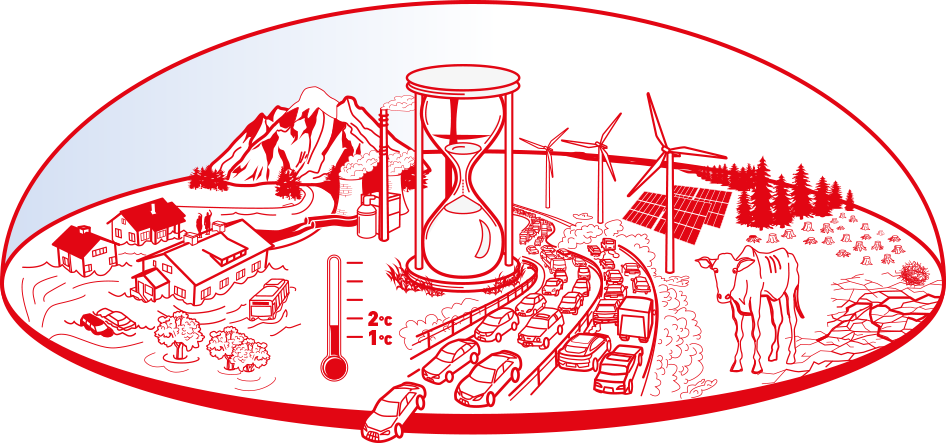 TASO YKSI
väijy
lämpö-
mittaria
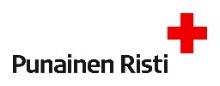 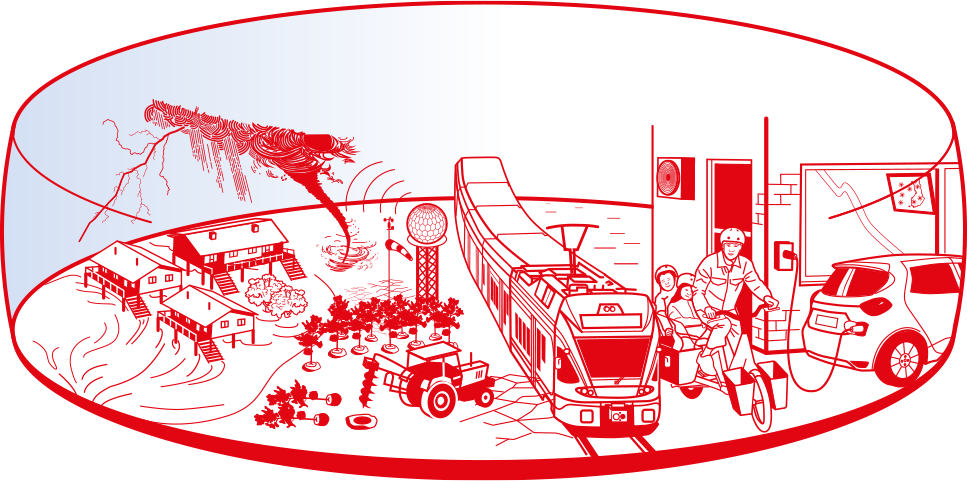 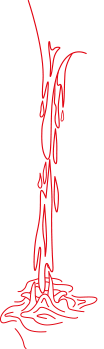 KLIMA-
BURGER      
1-2-3
TASO KAKSI
estä
lievennä
sopeudu
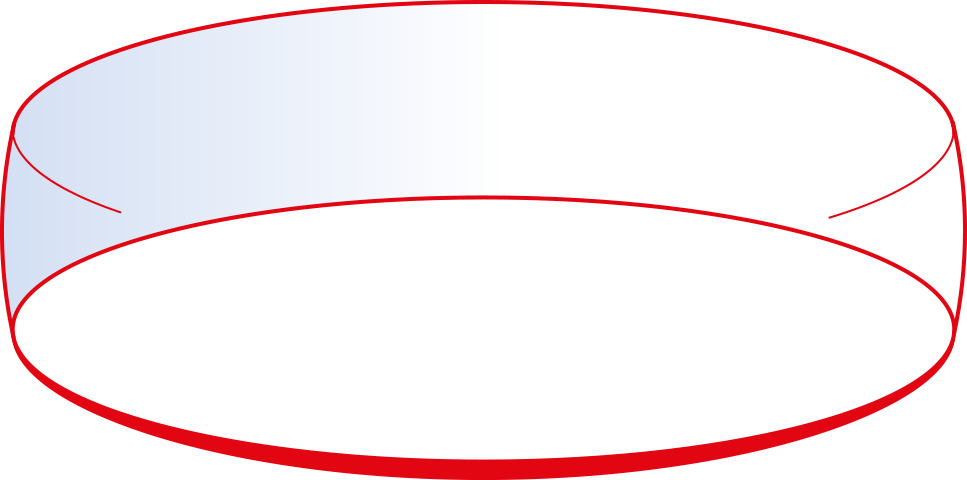 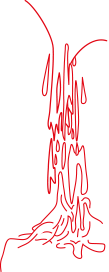 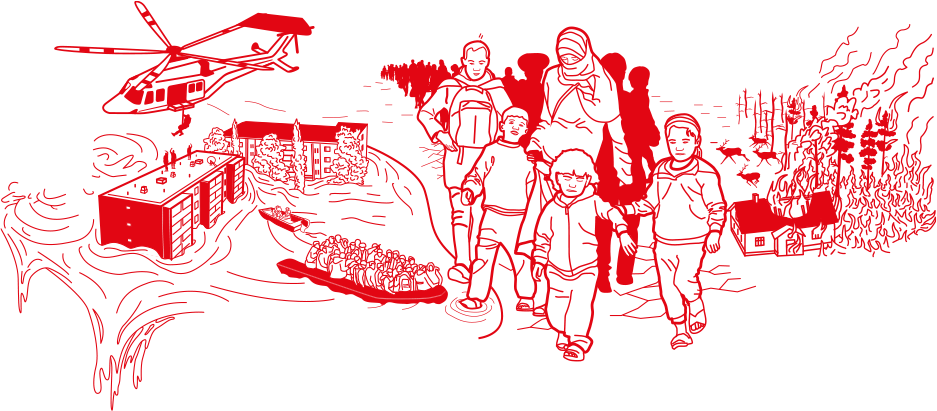 TASO KOLME
selviä
toteutuvista
riskeistä
YLIVUOTO
KRIITTINEN KYNNYS
RISKI: hallitsematon humanitaarinen hätä
Grafiikka: JuJu Design Jussi Latvala
© Klimaburger-konsepti: 
Pekka Reinikainen
EU Climate Pact Ambassador
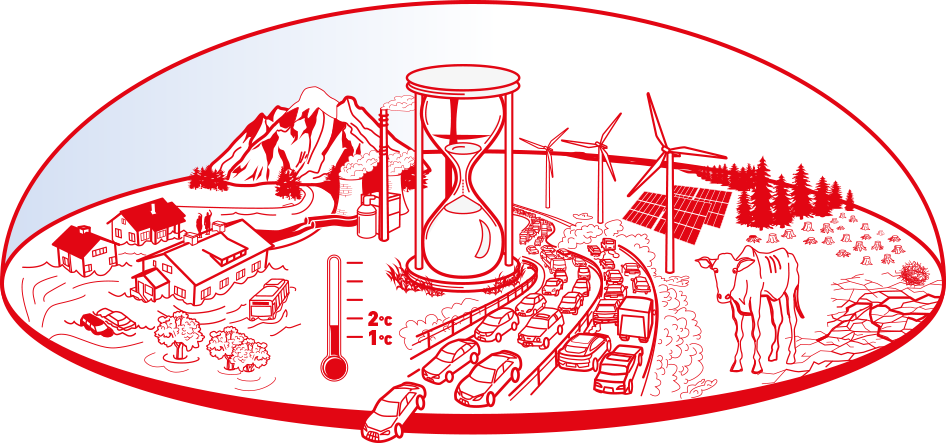 TASO YKSI
väijy
lämpö-
mittaria
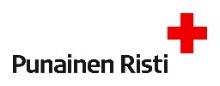 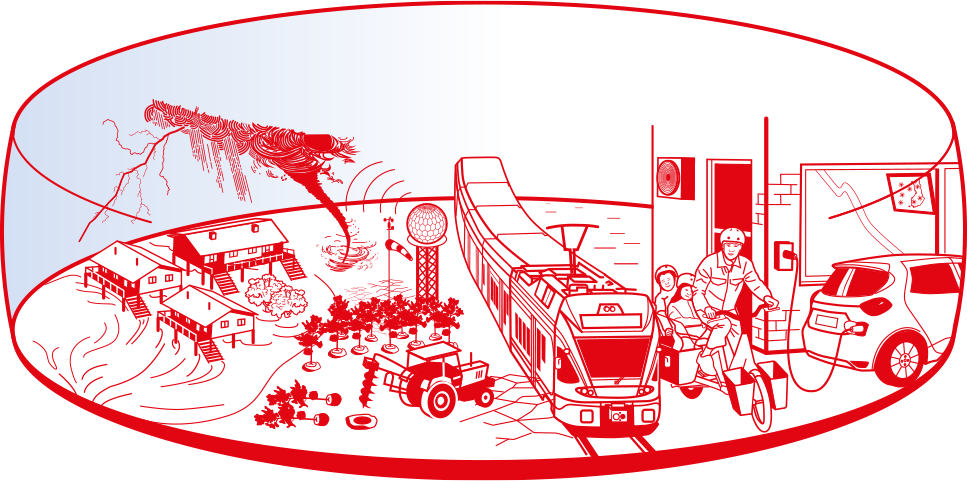 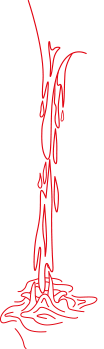 KLIMA-
BURGER      
1-2-3
TASO KAKSI
estä
lievennä
sopeudu
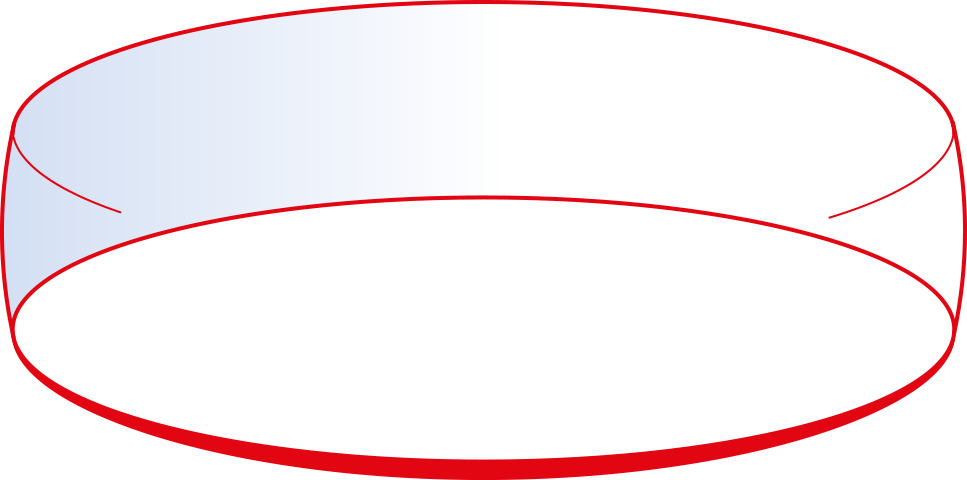 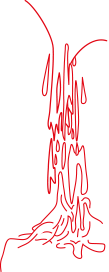 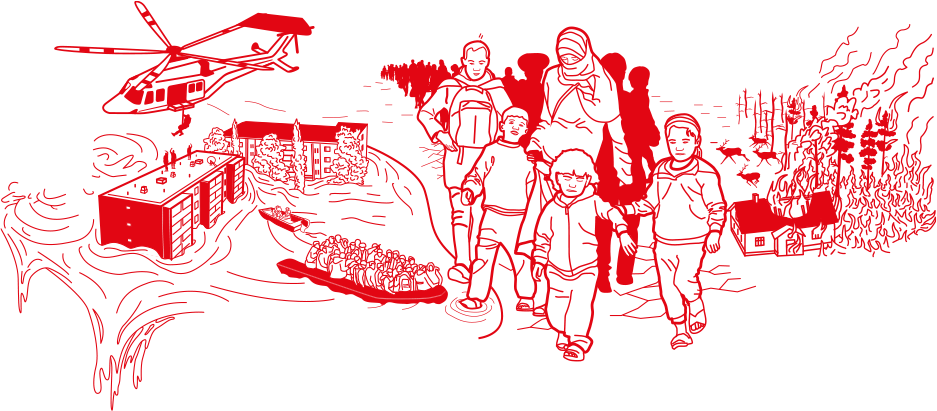 TASO KOLME
selviä
toteutuvista
riskeistä
YLIVUOTO
KRIITTINEN KYNNYS
RISKI: hallitsematon humanitaarinen hätä
Grafiikka: JuJu Design Jussi Latvala
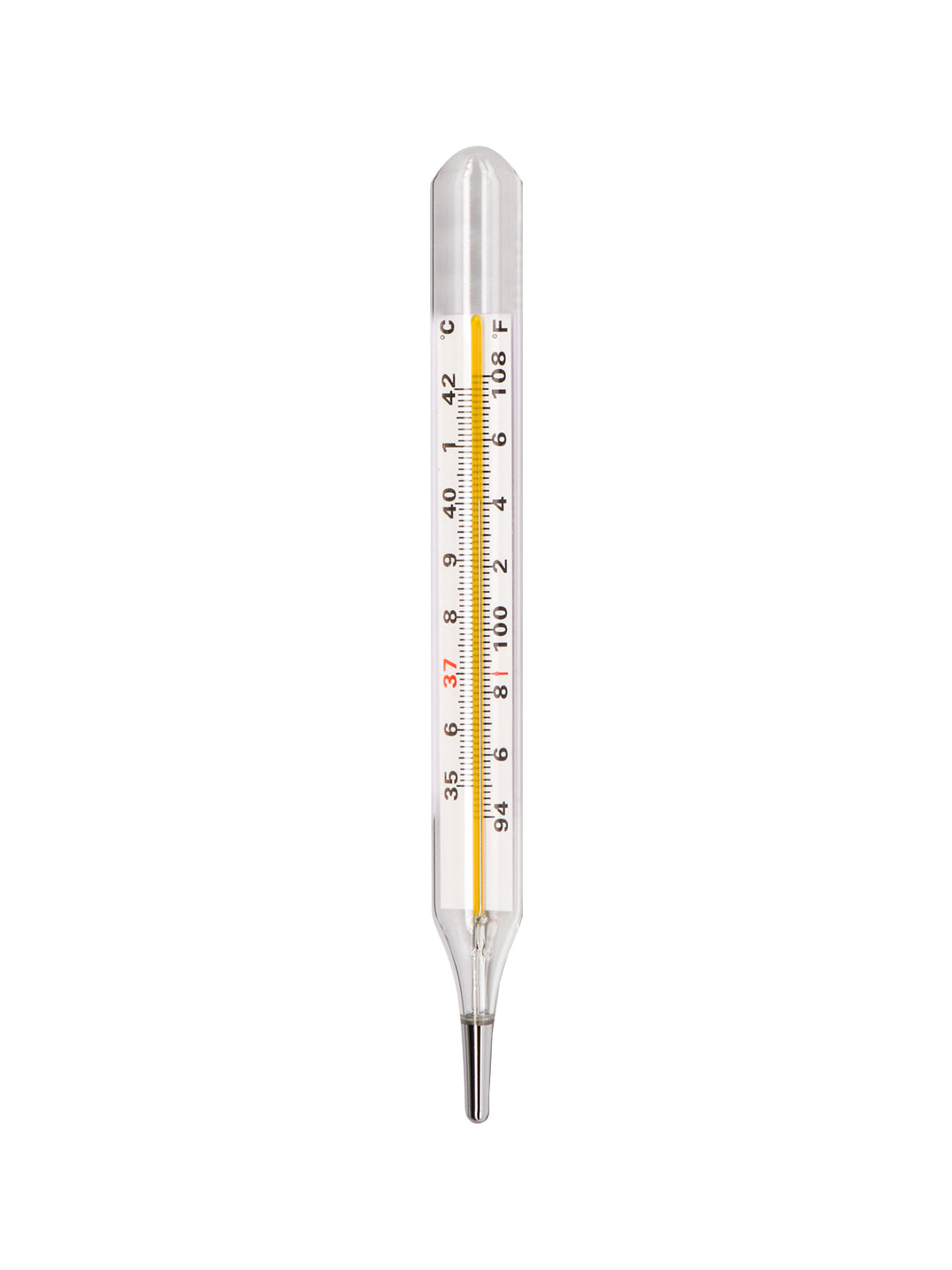 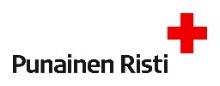 HOMO SAPIENS V. MAAPALLO

PÄÄTTYMÄTÖN MATALA TULEHDUS
SEURAUKSINEEN
VAI
LOPUTON
HORKKA
39° C   VAIHEILLA?
LÄMPÖ
LISÄÄNTYY
+ 2,5
ASTEELLA
= 38,7°C
LÄMPÖ
LISÄÄNTYY
+ 1,5 ASTEELLA
= 37,7°C
NORMAALI
LÄMPÖ
36,2°C
2023: JOKAINEN PÄIVÄ 1°C YLI ESITEOLLISEN	
	PUOLET  YLI 1,5°C KAKSI PÄIVÄÄ YLI 2,0°C
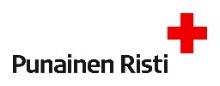 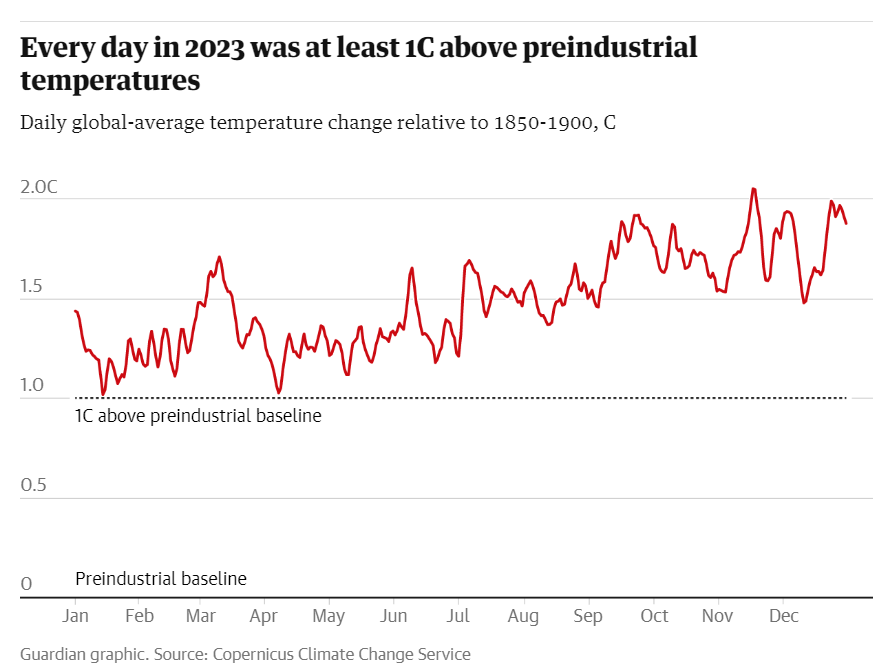 Päivittäinen keskilämpö suhteessa esiteolliseen aikaan 1850-1900
1,48°C
1°C esiteollisen ajan perustasoa lämpimämpää
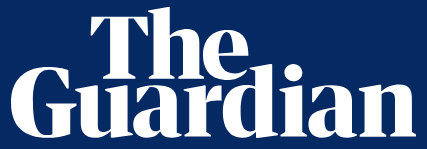 Esiteollisen ajan perustaso
Lähde: The Guardianin grafiikka. Tiedot: EU, Copernicus Climate Change Service
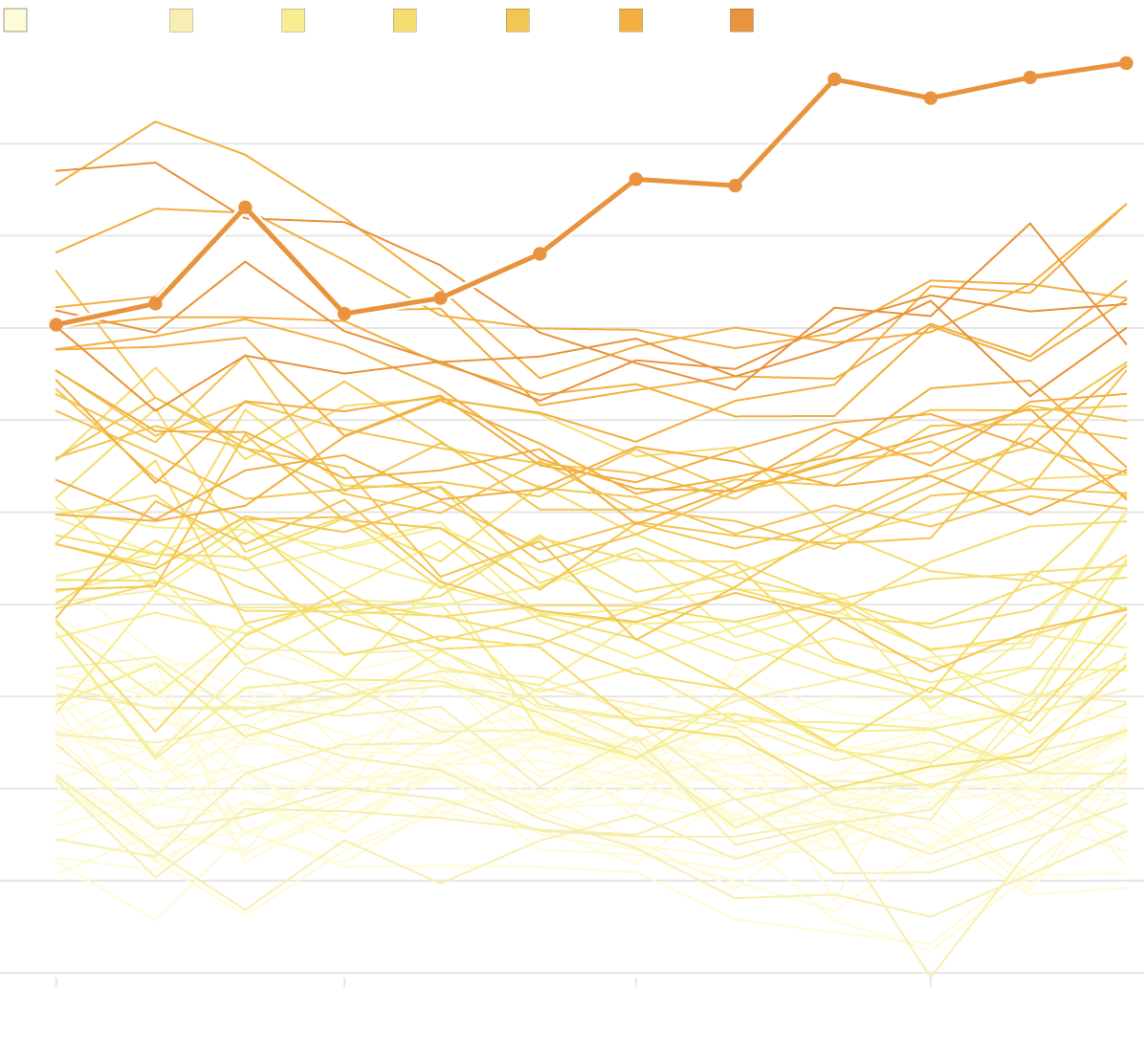 1940-1960 -luvut	    1970-luku               1980-luku             1990-luku              2000-luku	2010-luku	           2020-luku
marras
joulu
syys
+1,78°C
loka
Vuosi 2023
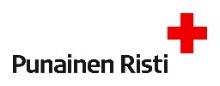 +1,6°C

+1,4°

+1.2°

+1,0°

+0,8°

+0,6°

+0,4°

+0.2°

0

−0.2°
heinä
maalis
elo
touko
kesä
helmi
tammi
huhti
Kaikki muut vuodet
1940-luvusta lähtien
VUOSI 2023 KUUKAUSITTAIN
Lähde: Copernicus/ECMWF, grafiikka:
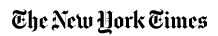 yksilön ekologinen jalanjälki =
	Valtion ekologinen jalanjälki jaettuna väkiluvulla
Jotta eläisimme planeettamme voimavarojen puitteissa ihmiskunnan ekologisen jalanjäljen tulisi olla maapallon 
biokapasiteettia pienempi. Nykyisellään tämä taso on 1,6 globaalia hehtaaria (gha) per henkilö. Mikäli jonkin maan 
ekologinen jalanjälki on esimerkiksi 6,4gha, sen asukkaat ylihyödyntävät maapalloa nelinkertaisesti.
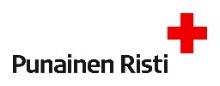 Lisätietoa: data.footprintnetwork.org
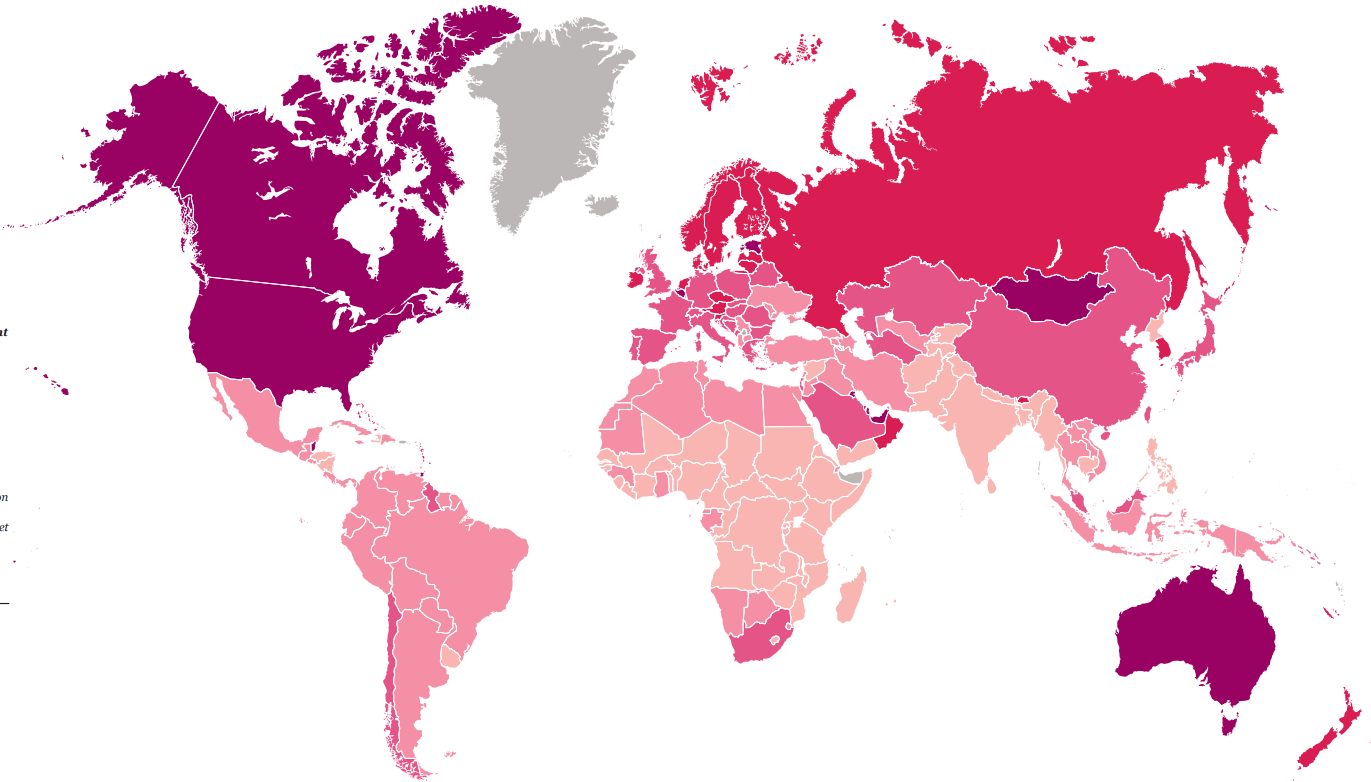 Suomi 31.3.2023
SUOMI     6,4 gha (2018)
	    henkilöä kohti
                      siis nelinkertainen 		    ylikulutus
Maailma 2.8.2023
<1,7gha per hlö
1,7-3,4gha per hlö
3,4-5,1gha per hlö
5,1-6,7gha per hlö
>6,7gha per hlö
Riittämättömät tiedot
Lähde: Living Planet Report 2022, Building a Nature-Positive Society. WWF October 2022
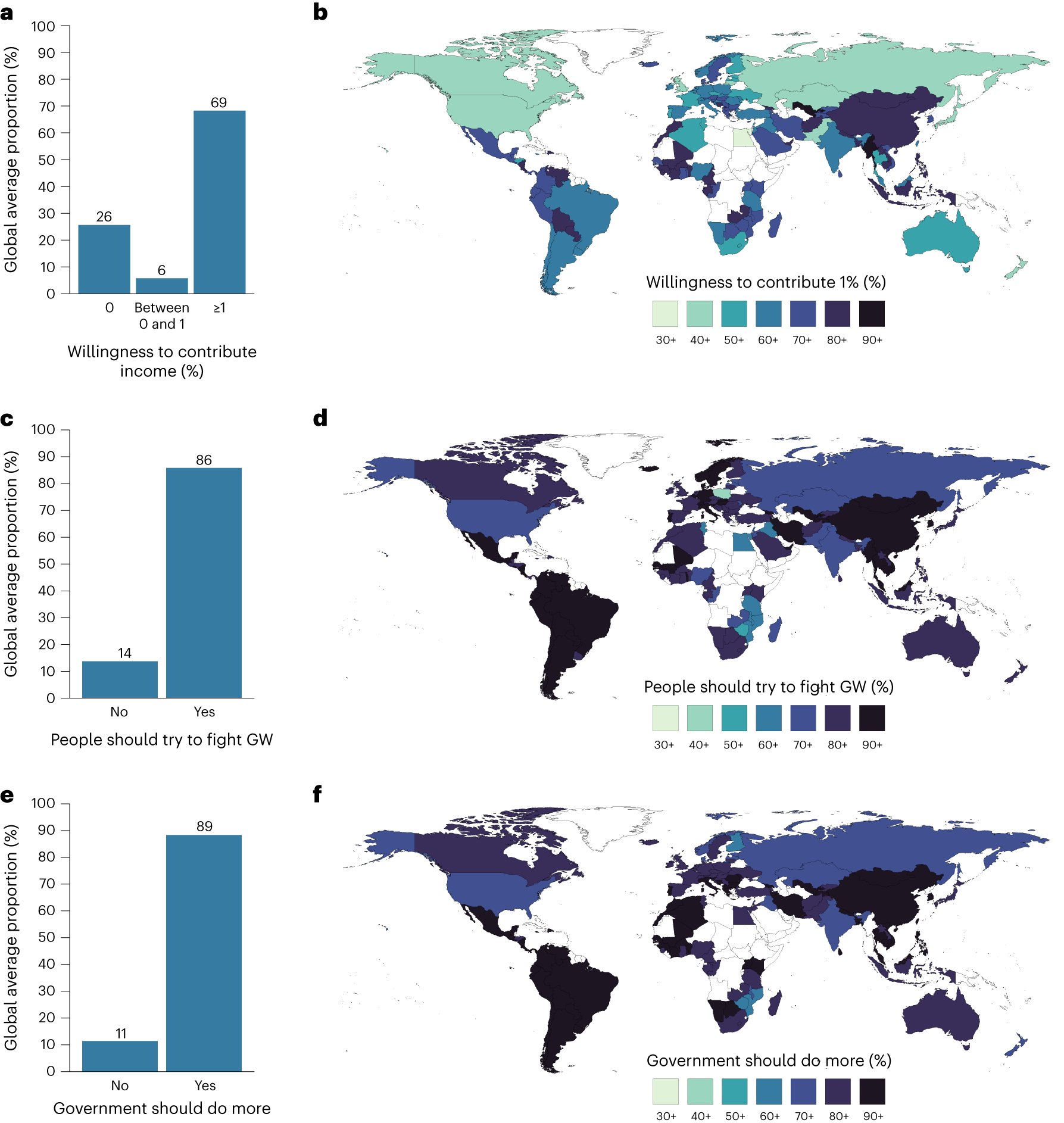 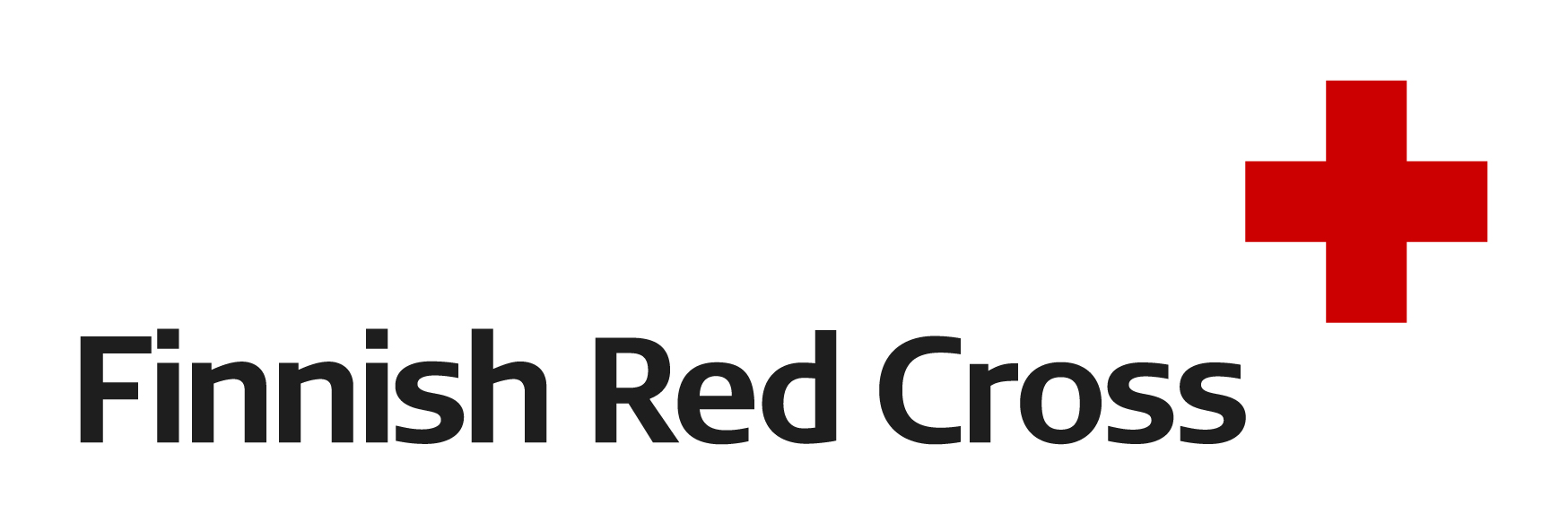 69%
86%
69 PROSENTTIa
halukas
luopumaan 
1% tuloistaan
a,c,e, Globaali keskiarvo henkilöistä jotka ovat halukkaista luopumaan osasta tulojaan ilmastotyön rahoittamiseksi (a), jotka ovat halukkaita hyväksymään ilmastotietoiset sosiaaliset normit (c) ja vaatimaan julkisvallalta ilmastotoimia (e). GW = global warming.
89%
LÄHDE: Peter Andre, Teodora Boneva, Felix Chopra & Armin Falk: Globally representative evidence on the actual and perceived support for climate action. 
Nature Climate Change 9.2.2024 (Representative survey: 130.000 interviews in 125 countries)
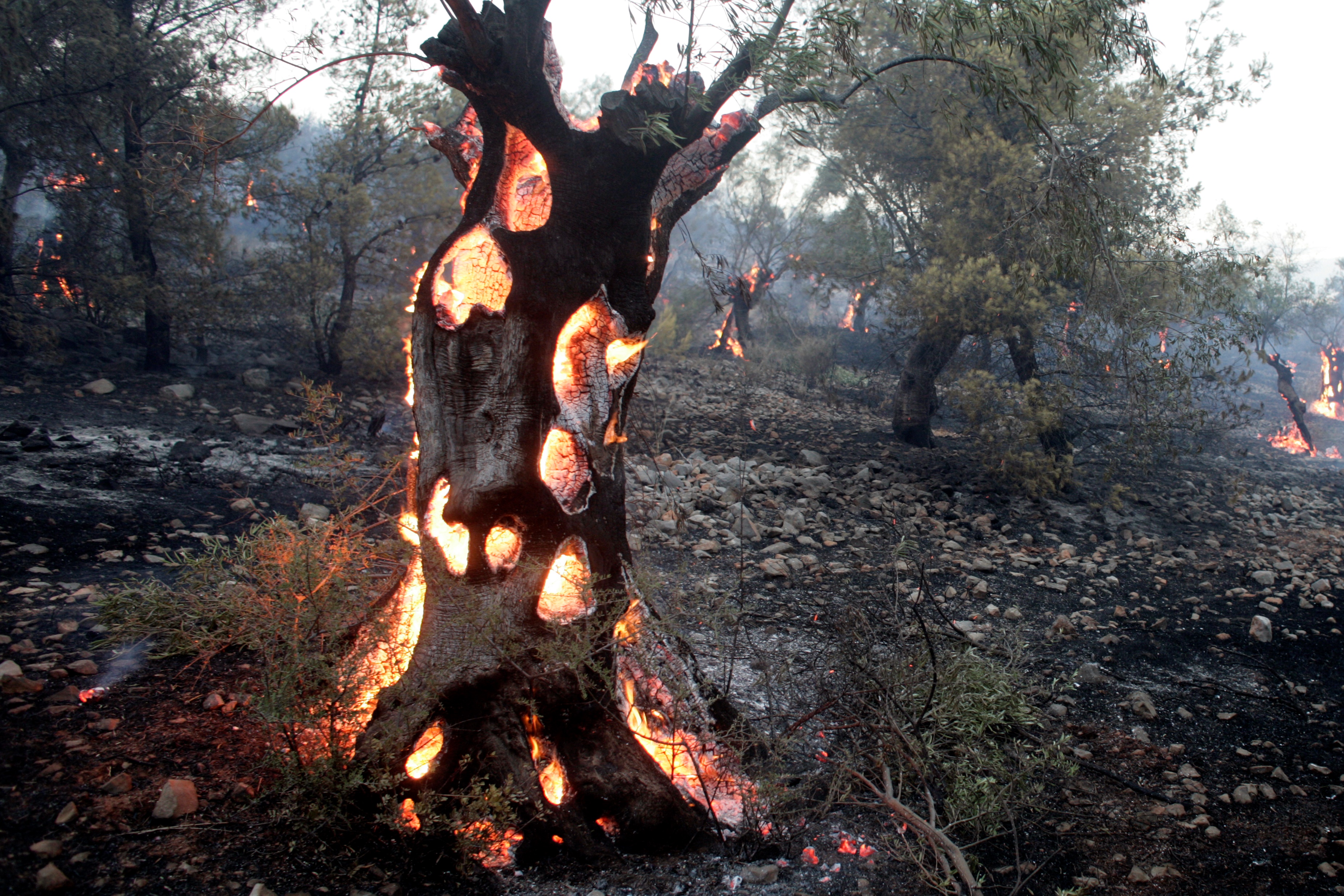 145 MAATA TUOTTAA MAAILMAN CO²-PÄÄSTÖT

MAAT  VOIVAT  MUUTTAA  ENERGIANTUOTANTONSA 
FOSSIILISISTA 100 % UUSIUTUVIIN  
VUOTEEN 2050 MENNESSÄ 
INVESTOIMALLA 62 BILJOONAA USD  
ILMAISTEN ENERGIALÄHTEIDEN 
VAATIMAN INFRASTRUKTUURIN RAKENTAMISEEN

AIEMMIN ON MAKSETTU ENERGIALÄHTEIDEN RAKENTAMISKULUJEN LISÄKSI
ENERGIAN LÄHTEISTÄ; ÖLJYSTÄ, KAASUSTA, HIILESTÄ…

ENERGIASIIRTYMÄN JÄLKEEN EI ENERGIANLÄHTEISTÄ MAKSETA PENNINJENIÄ. 
ILMA, VESI JA TUULI OVAT ILMAISIA . VAIN TEKNIIKKA MAKSAA

SÄÄSTÖ 11 BILJOONAA USD VUODESSA! 
TEKNIIKAN KUSTANNUS KUOLETETAAN ALLE KUUDESSA VUODESSA

7. VUODESTA ETEENPÄIN MAAILMANTALOUS SAA JOKA VUOSI11 BILJOONAN PIRISTYSRUISKEEN
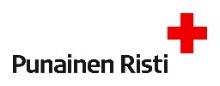 LÄHDE: Energy and Environmental Science, Journal of the Royal Society of Chemistry 9.7.2022 
Department of Civil and Environmental Engineering at Stanford University: 
Jacobson et al: Low-cost solutions to global warming, air pollution, and energy insecurity for 145 countries. 
PHOTO: Milos Bicanski / Climate Visuals Countdown
2,4 biljoonaa $
Per vuosi
Investointina Vihreään
Energiaan

vai

7 biljoonaa $
Per vuosi
Fossiili-energian tukemiseen
= $13 mln
Minuutissa
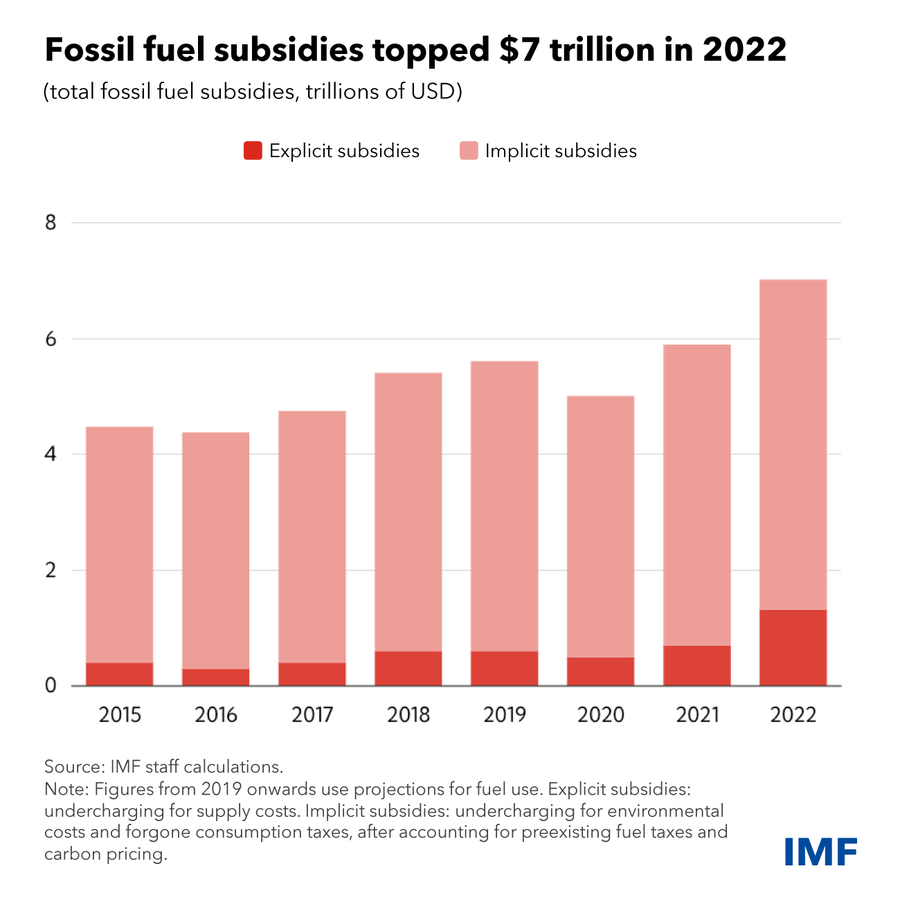 Fossiilisten polttoaineiden tuet
yli $7 000 000 000 000 vuonna 2022
SUORAT TUET
EPÄSUORAT TUET
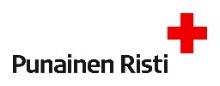 Fossiilisten polttoaineiden yhteenlasketut tuet biljoonissa USD
Maailman GDP 2023 tasolla 105 biljoonaa USD
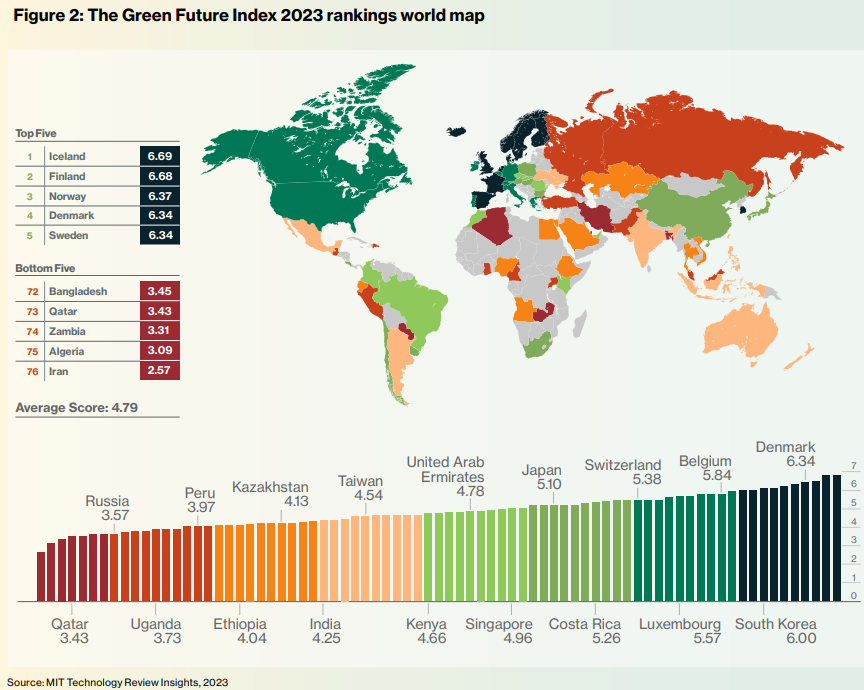 vihreä tulevaisuus –indeksi   2023 sijoitukset
Vihreä tulevaisuus –indeksi / 2023 sijoitukset
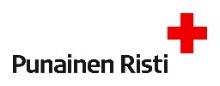 TOP 5
BOTTOM 5
Keskimääräiset pisteet 4,79
LÄHDE: Massachusetts Institute of Technology MIT Technology Review Insights, 2023
’
EVÄÄKSI LOPPUPÄIVÄLLE:
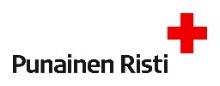 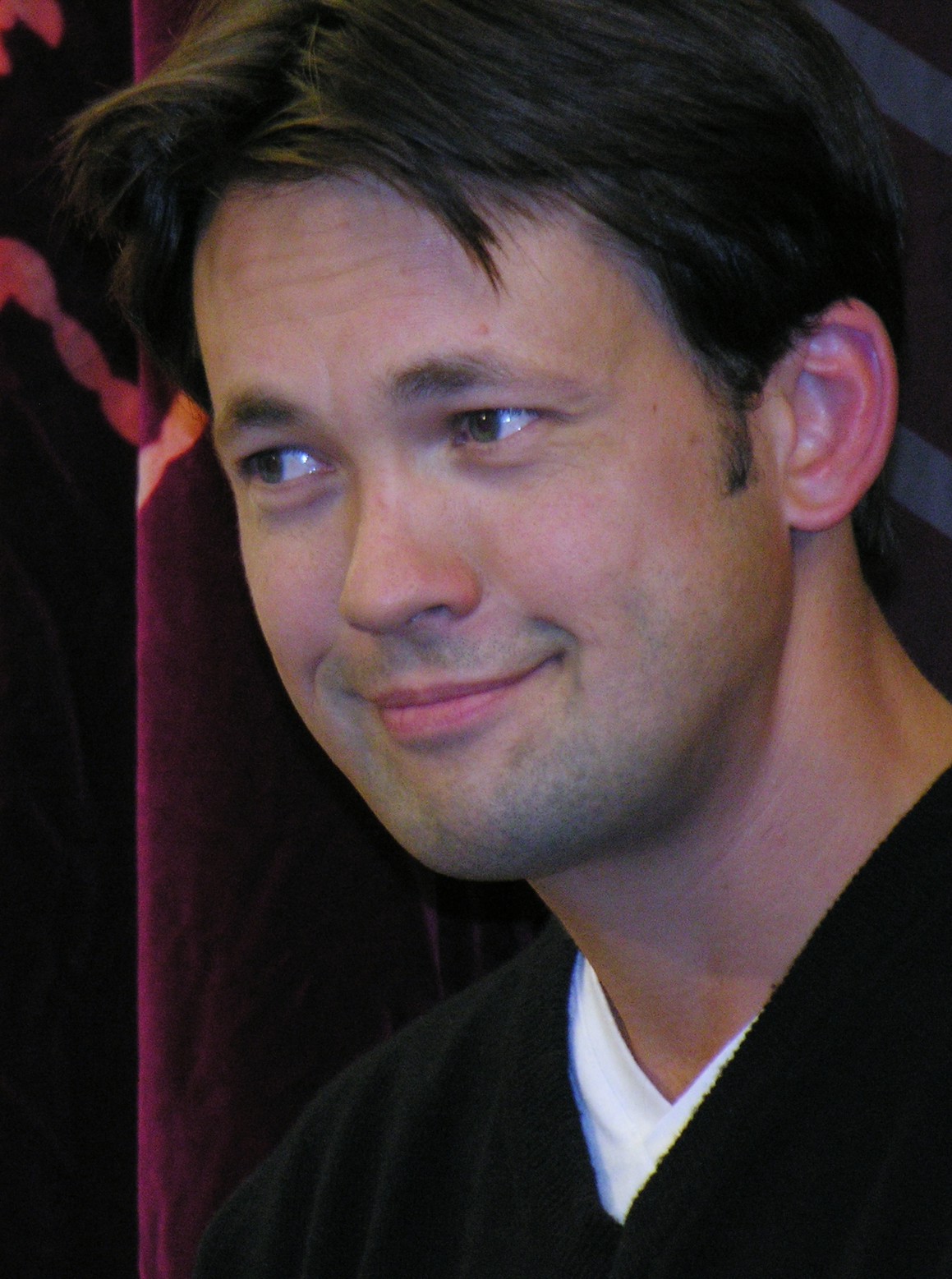 MEIDÄN TULEE KYETÄ
LASTEMME JA LASTENLASTEMME LISÄKSI
RAKASTAMAAN LAPSIA JOITA EMME ITSE TAPAA
MAAILMAA JOTA EMME TULE NÄKEMÄÄN
JA ASIOITA JOISTA EMME ITSE HYÖDY


VAIN NIIN KYKENEMME ESTÄMÄÄN DYSTOPIAN
JONNE MUUTOIN OLEMME MATKALLA
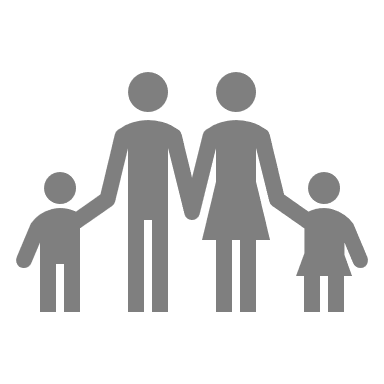 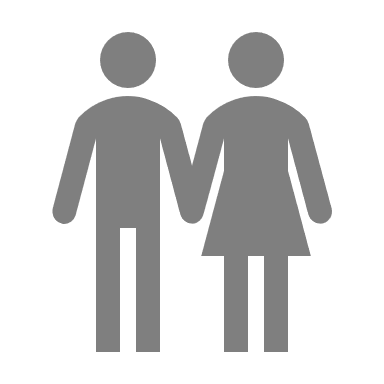 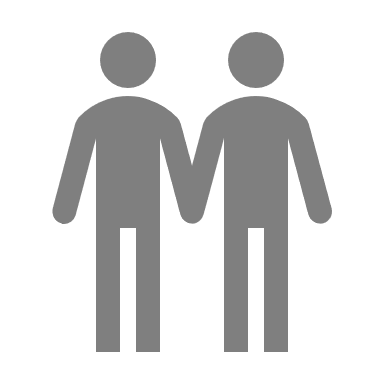 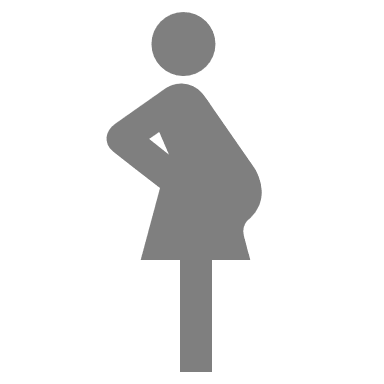 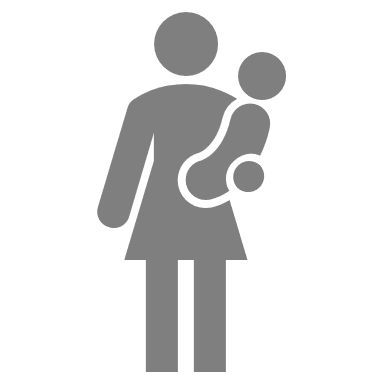 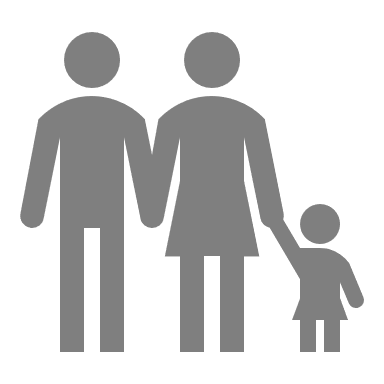 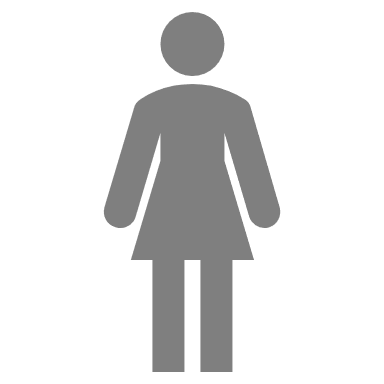 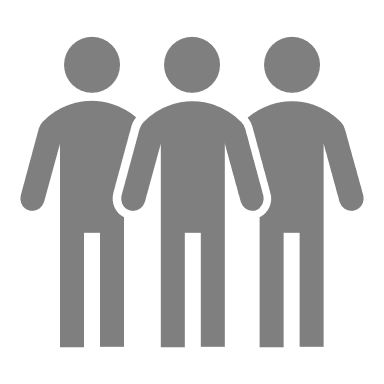 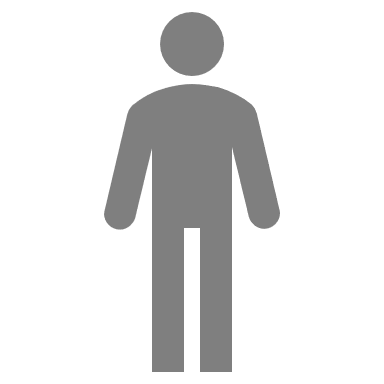 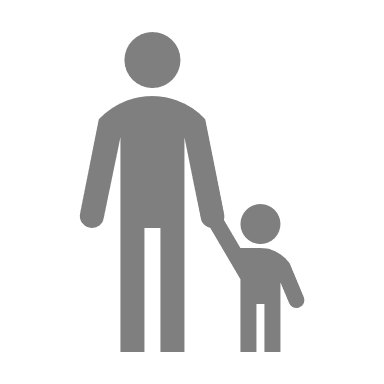 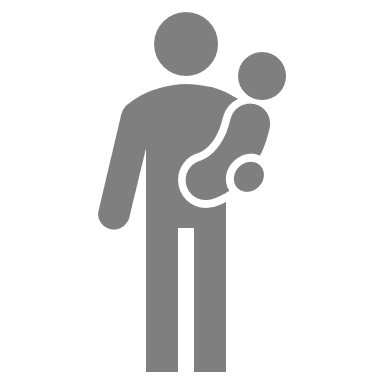 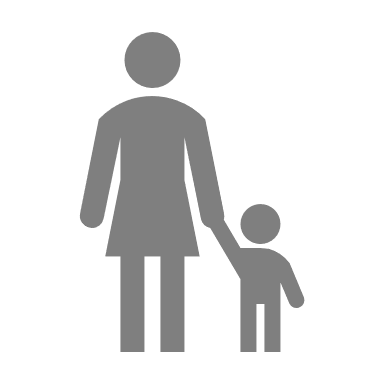 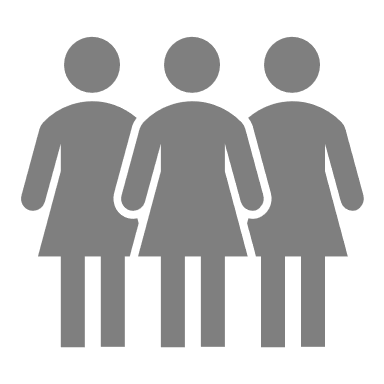 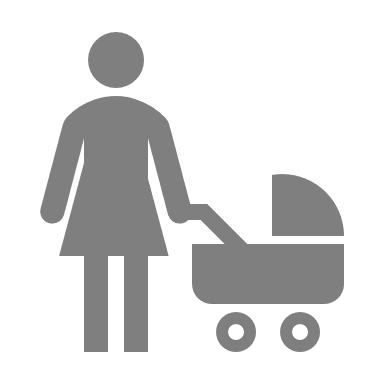 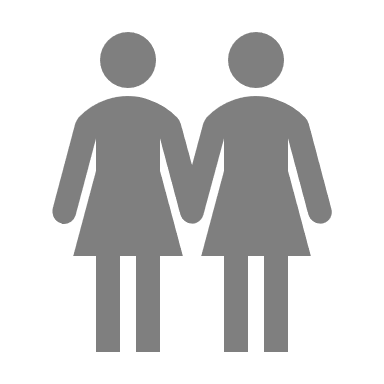 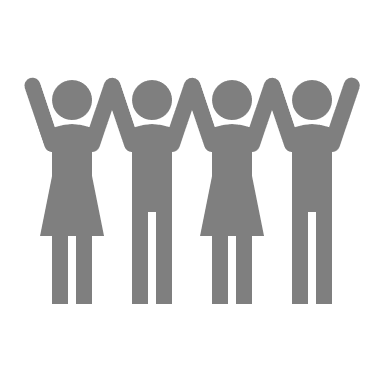 ’
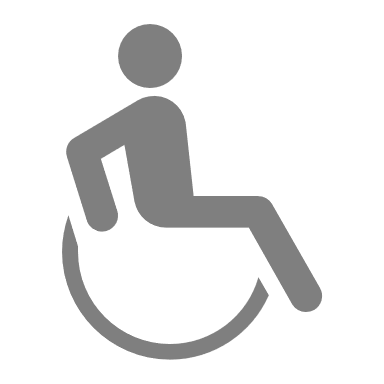 Espoolainen dokumentaristi John Webster vuonna 2017 julkaistussa ilmastonmuutosdokumentissaan ”Tulevilla rannoilla”